ROSTLINNÉ UHLÍ„čárkl“
připravila: Martina Kučerová,
studentka IŽS
Trocha historie…
Hippokrates 4-5. stol př. n. l.
1813 – Bertrand (arsenik)
1830 – Touery (strychnin)
I. světová válka
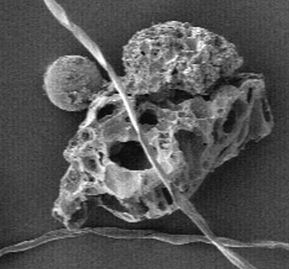 Co jste možná nevěděli…
výroba: 
kmeny se nařežou na délku 7,5 cm
hliněné nádoby
600 ˚C
tření s laktózou
toxiny uvolňuje při teplotě 350 ˚C
8 – 10x vyšší dávka než je množství  jedu
1 cm³ = 1 000 m²
Než se dostane do lékáren…
I takto
může
probíhat
balení
   
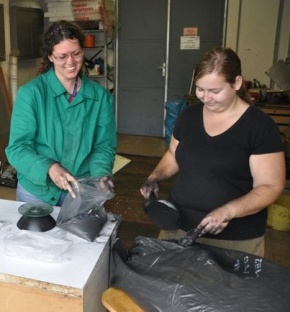 To je vše, přátelé!Děkuji Vám za pozornost